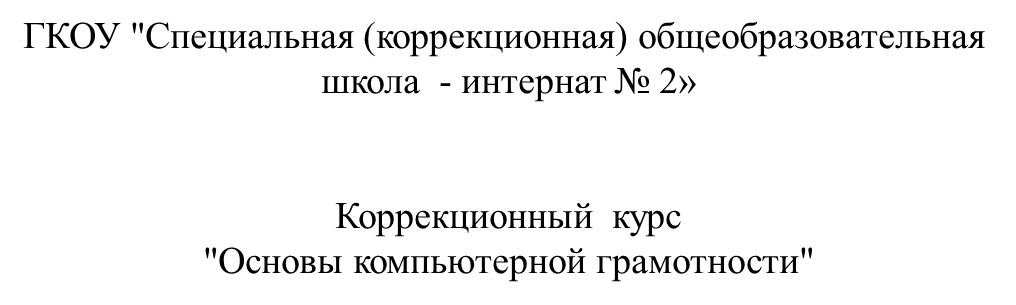 Рисунок карандашом и кистью в программе
Paint.

7 класс


Учитель: Дубинина И.В.
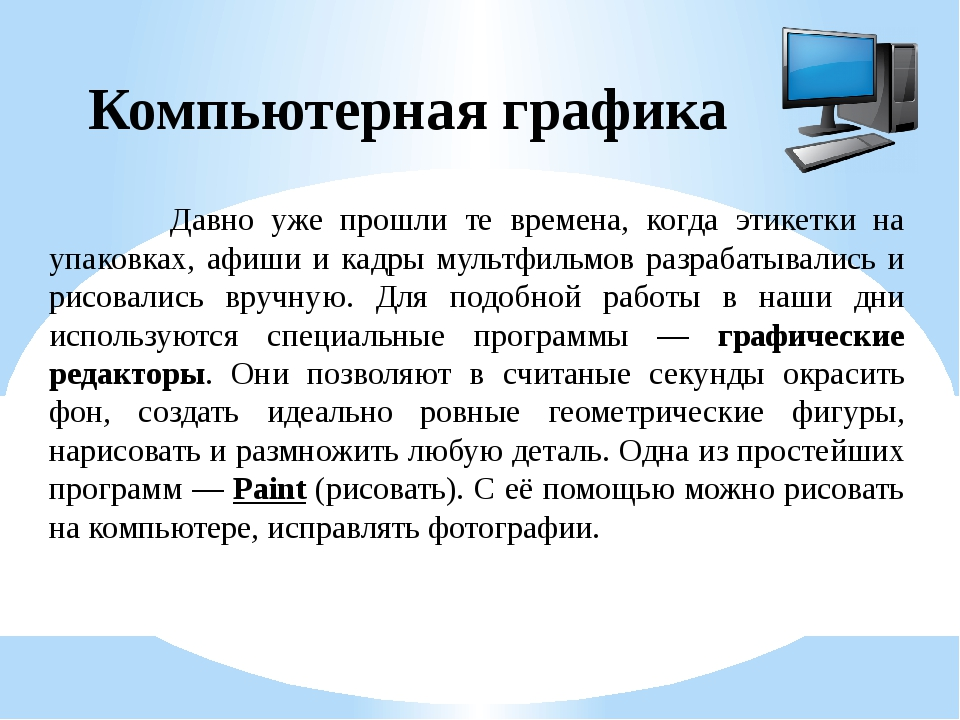 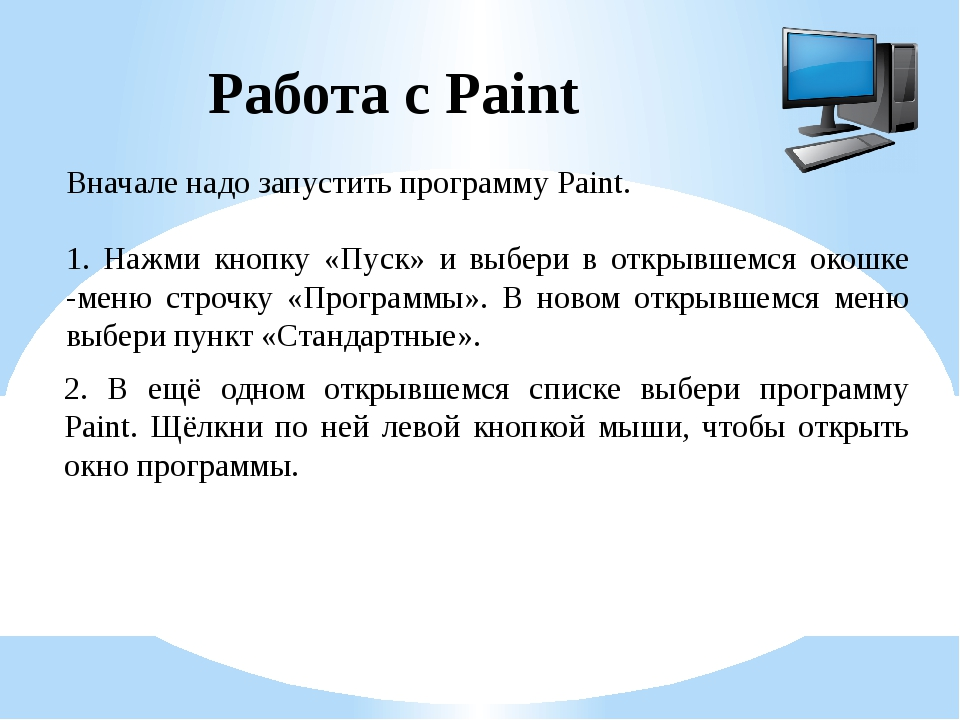 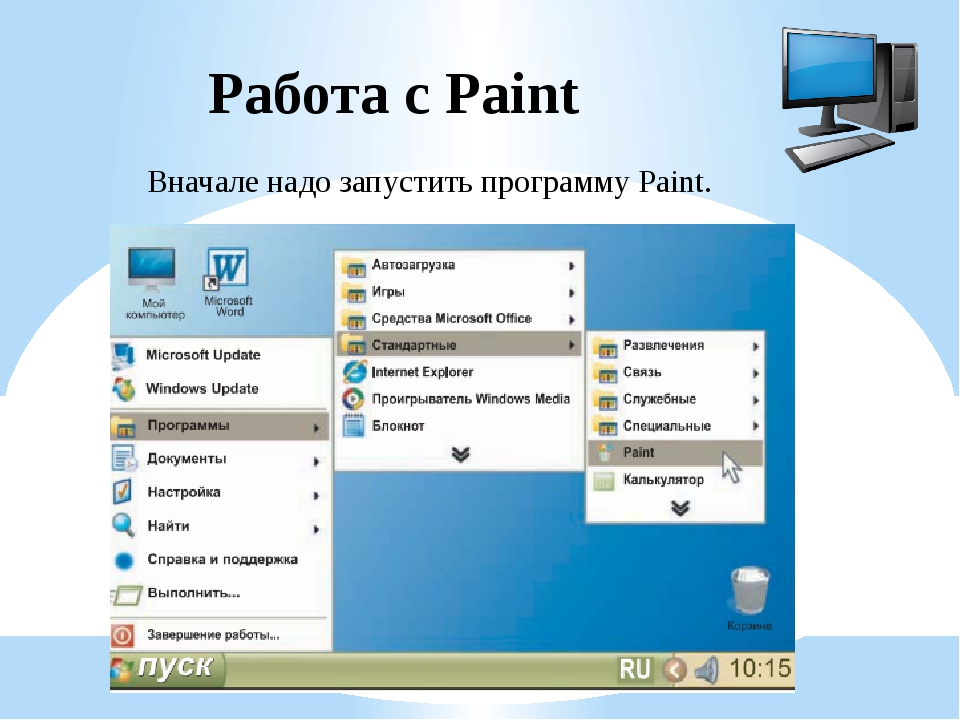 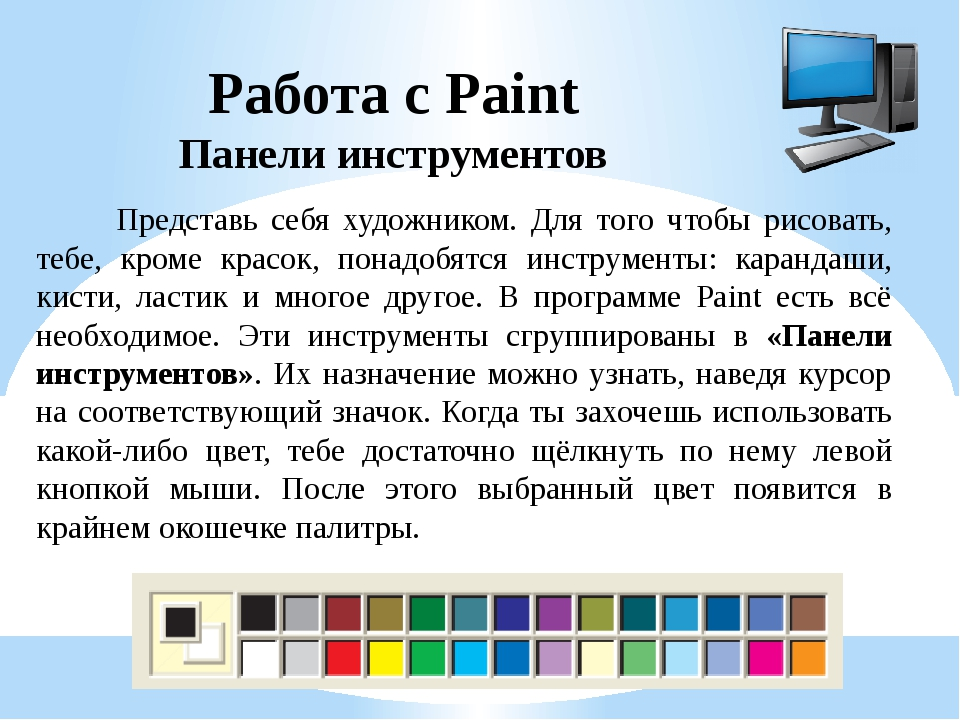 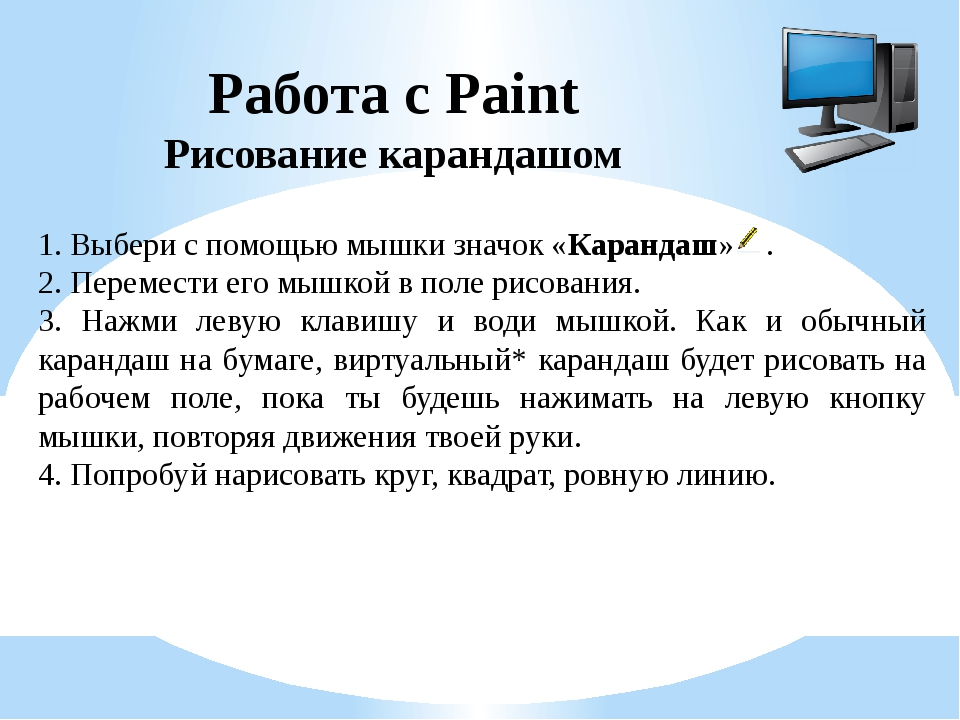 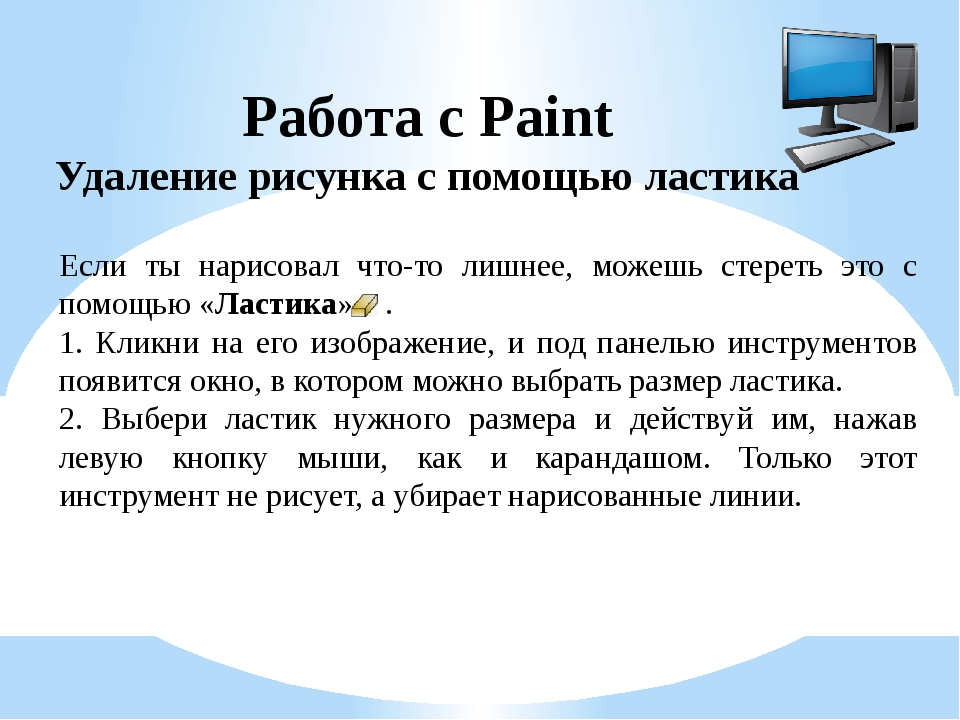 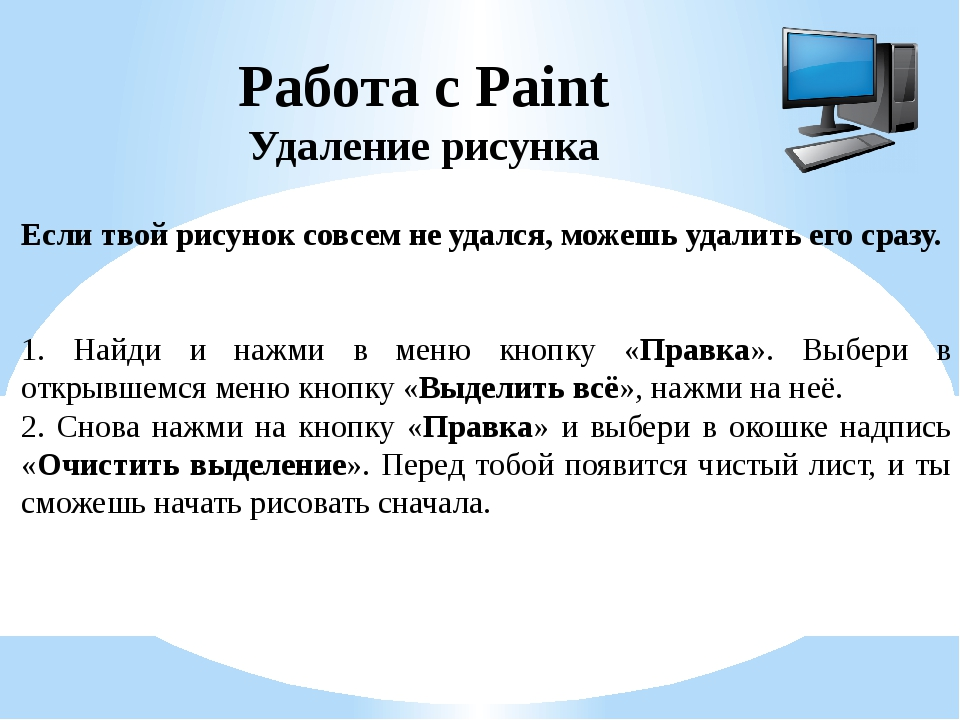 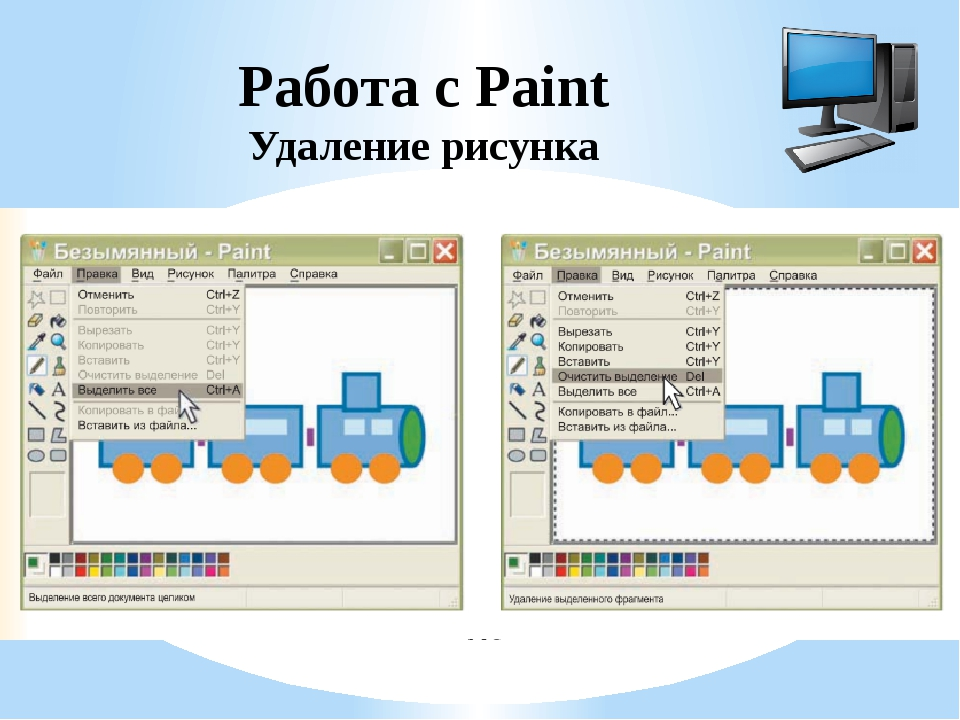 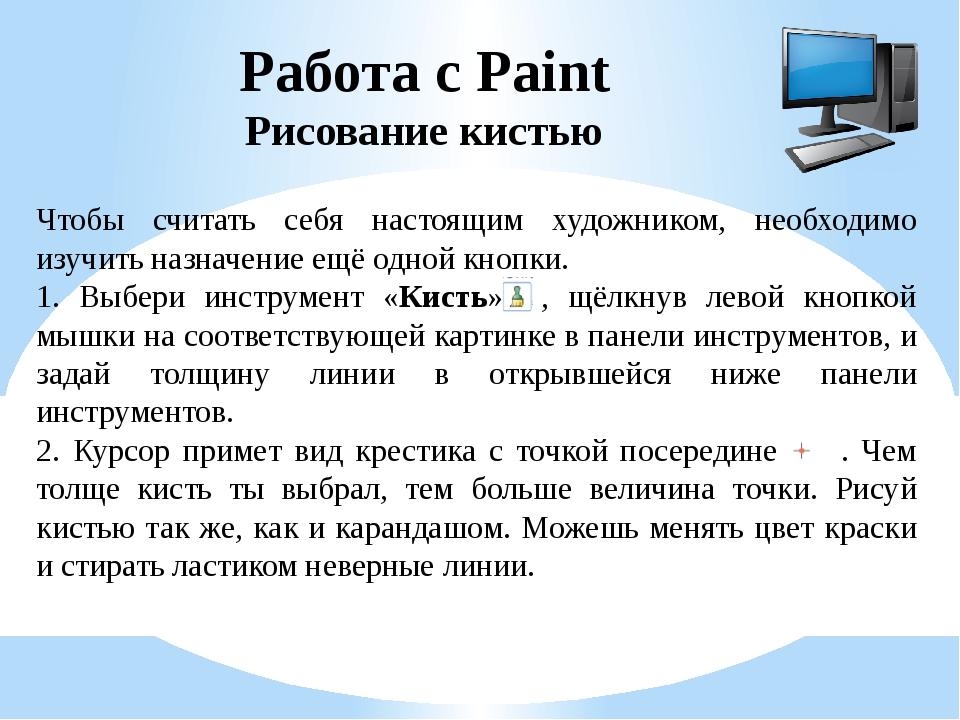 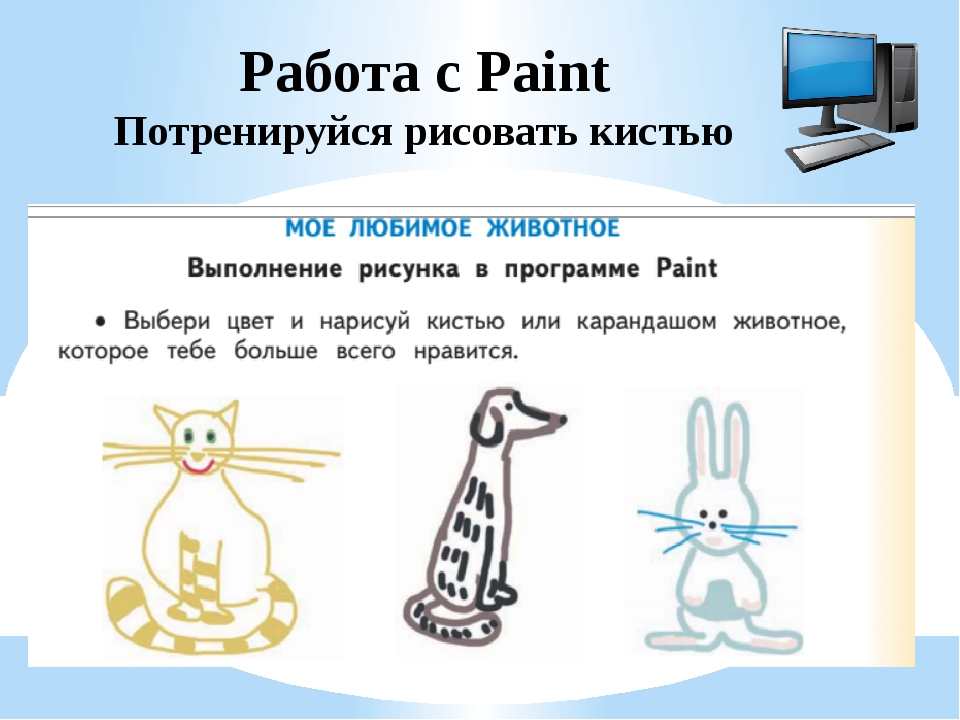 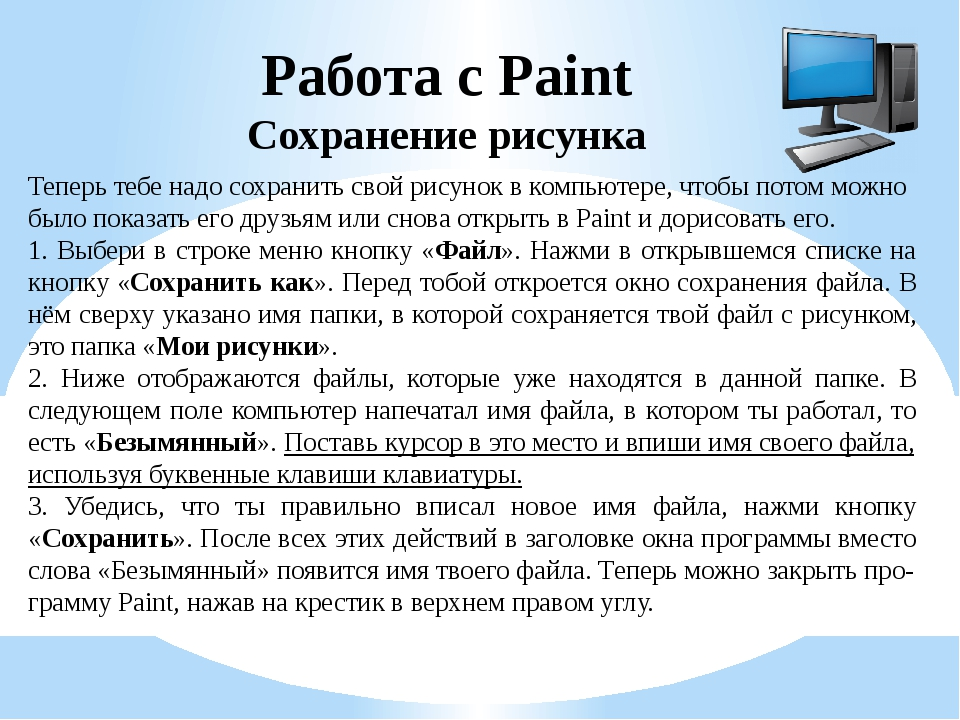 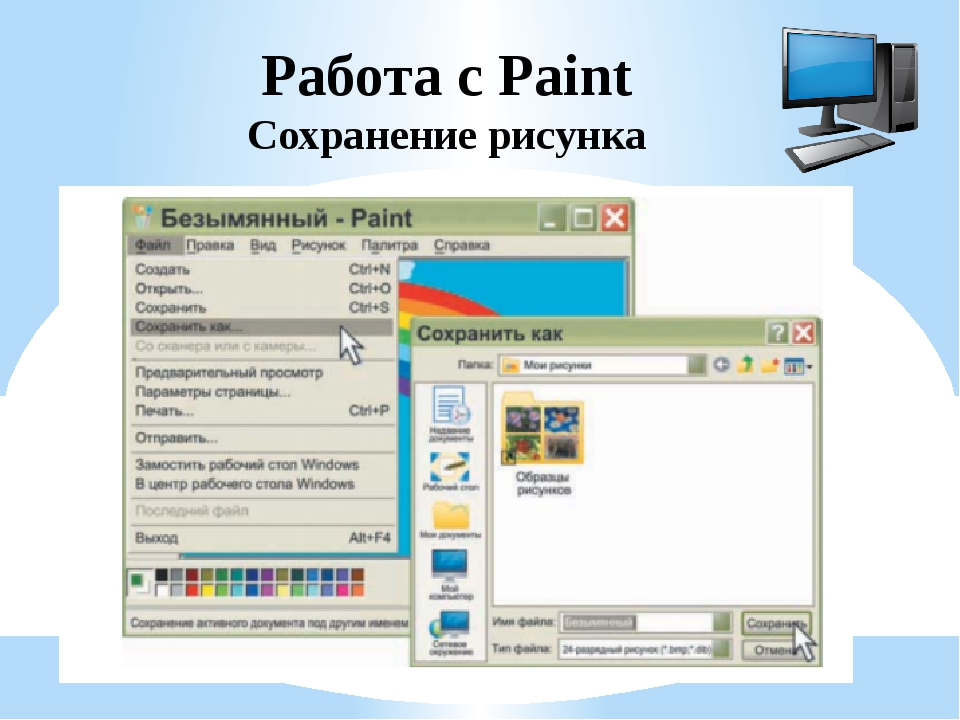 Желаем Вам успехов!